عدد المشتركين
111
345
201
المؤتمر التاسع
المؤتمر السابع
المؤتمر الثامن
عدد الأبحاث
57
163
118
المؤتمر التاسع
المؤتمر السابع
المؤتمر الثامن
عدد الجلسات
11
34
23
المؤتمر التاسع
المؤتمر السابع
المؤتمر الثامن
عدد البوسترات
13
28
20
المؤتمر الثامن
المؤتمر السابع
المؤتمر التاسع
عدد الدول المشتركة
5
14
7
المؤتمر التاسع
المؤتمر السابع
المؤتمر الثامن
عدد القارات المشتركة
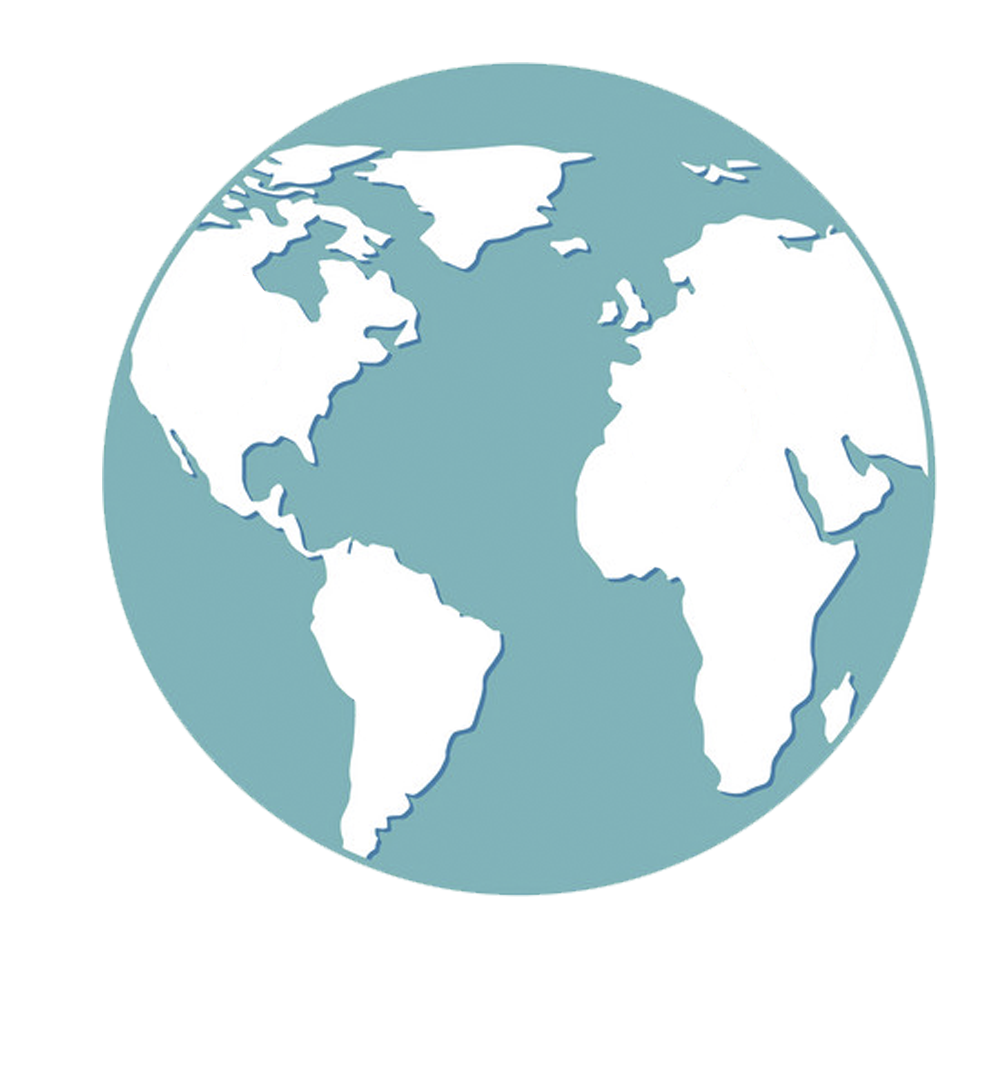 4
8
1
1
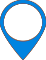 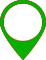 8
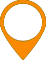 قارة آسيا
قارة أفريقيا
4
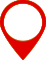 1
1
قارة اوروبا
قارة أمريكا
الشمالية
عدد الجامعات المصرية
14
21
19
المؤتمر التاسع
المؤتمر السابع
المؤتمر الثامن
عدد الجامعات من خارج مصر
8
44
27
المؤتمر التاسع
المؤتمر السابع
المؤتمر الثامن
عدد المراكز البحثية
3
33
8
المؤتمر التاسع
المؤتمر السابع
المؤتمر الثامن
مصر Egypt
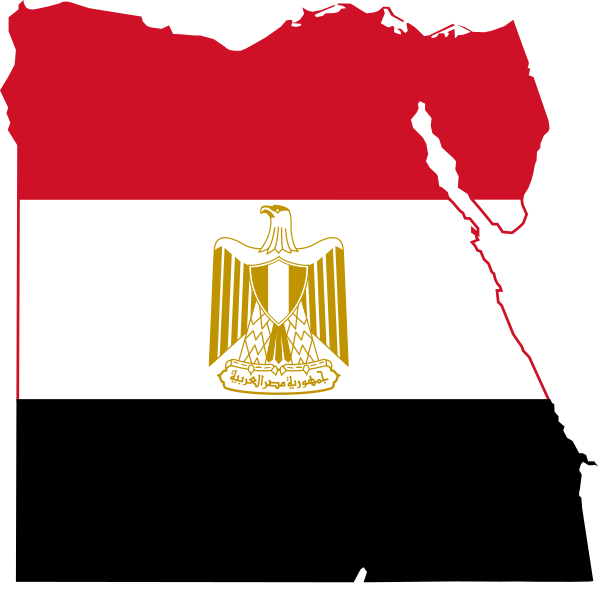 18
21
المراكز البحثية
الجامعات
العراق Iraq
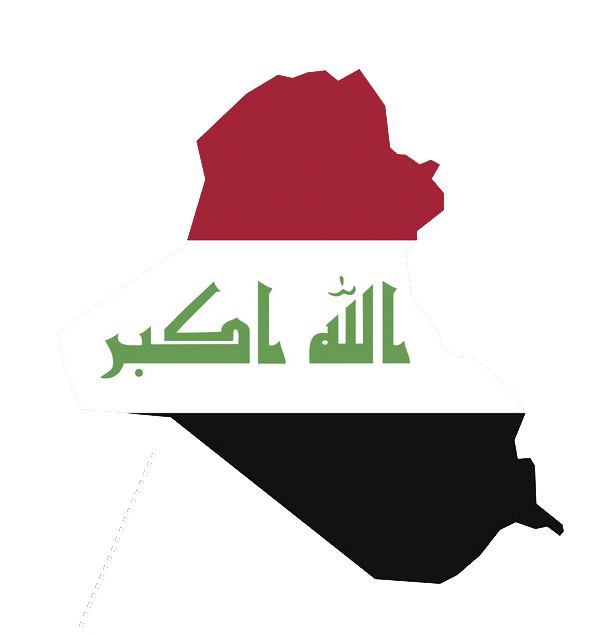 11
26
المراكز البحثية
الجامعات
الجزائر Algeria
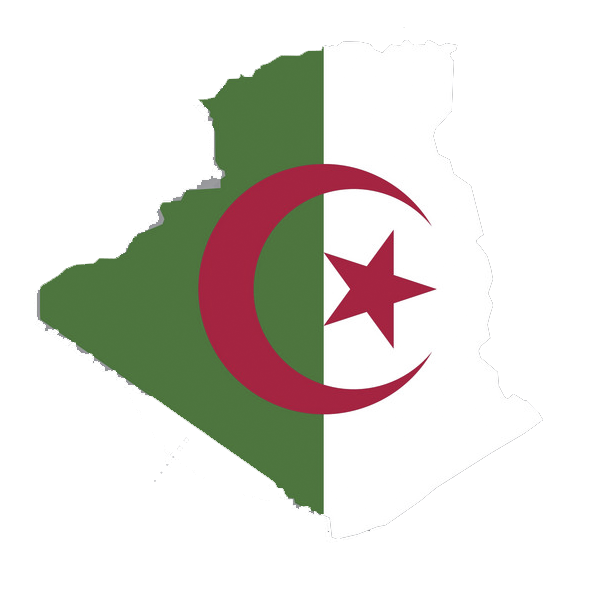 3
4
المراكز البحثية
الجامعات
السودان Sudan
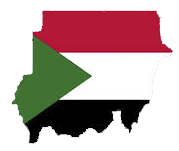 3
الجامعات
المملكة العربية السعودية KSA
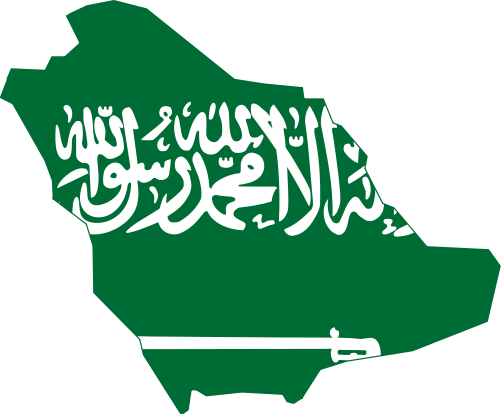 2
الجامعات
فلسطين Palestine
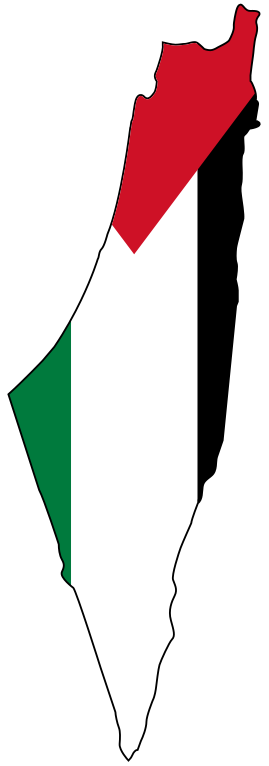 1
1
المراكز البحثية
الجامعات
الأردن Jordan
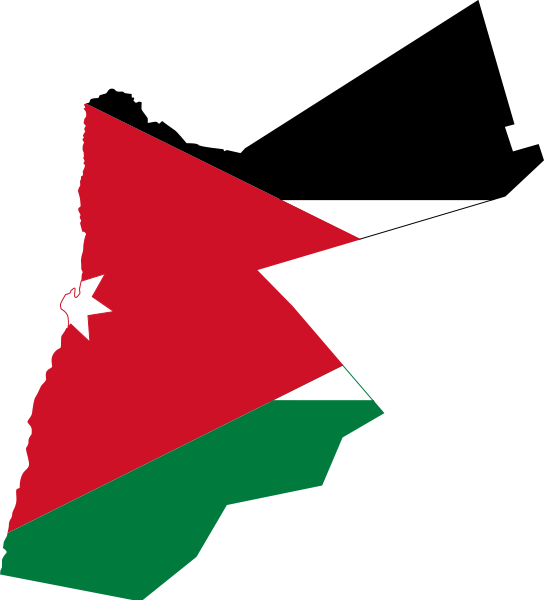 1
الجامعات
سوريا Syria
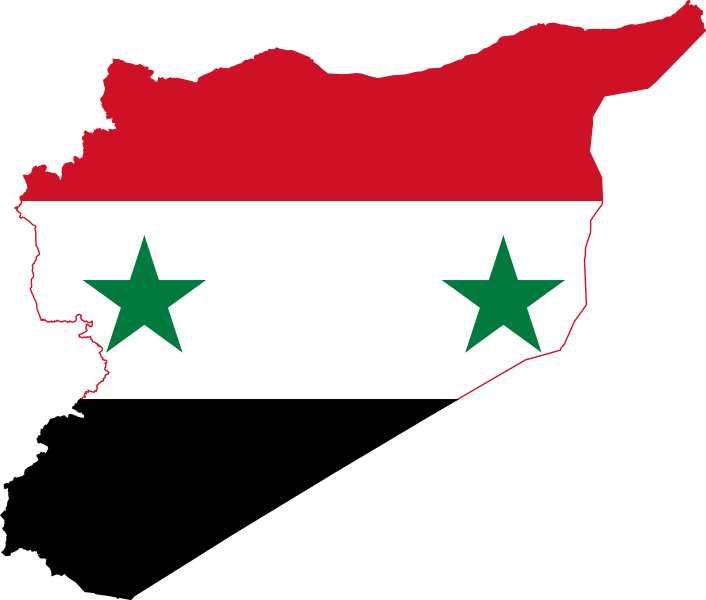 1
الجامعات
ليبيا Libya
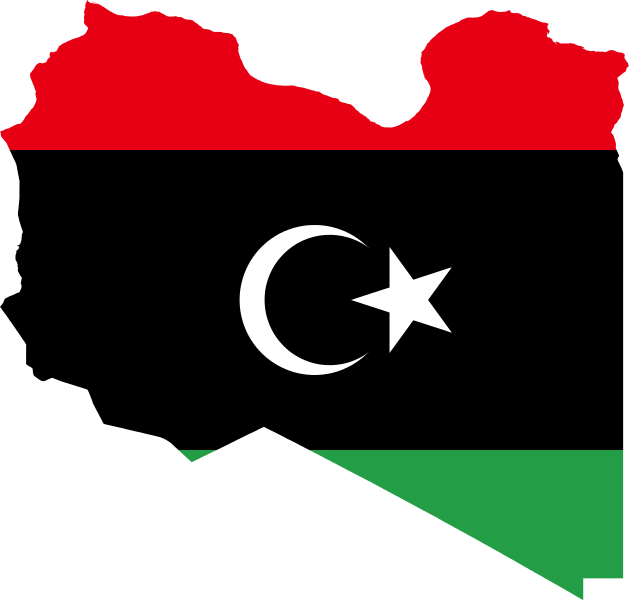 1
الجامعات
اليمن Yemen
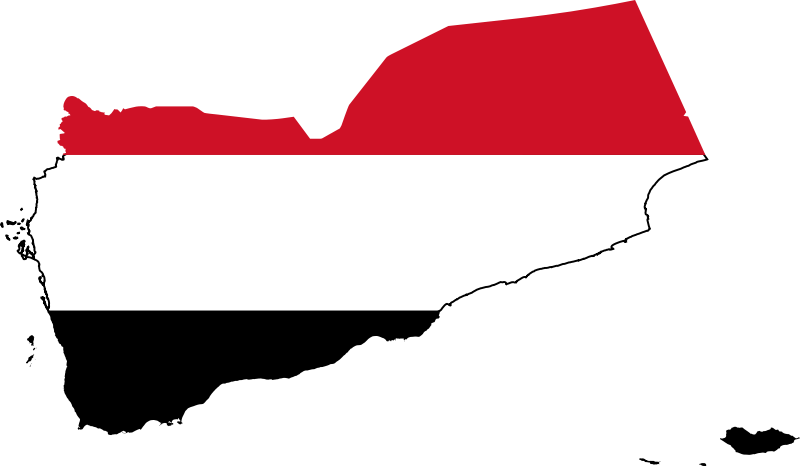 1
الجامعات
الصين China
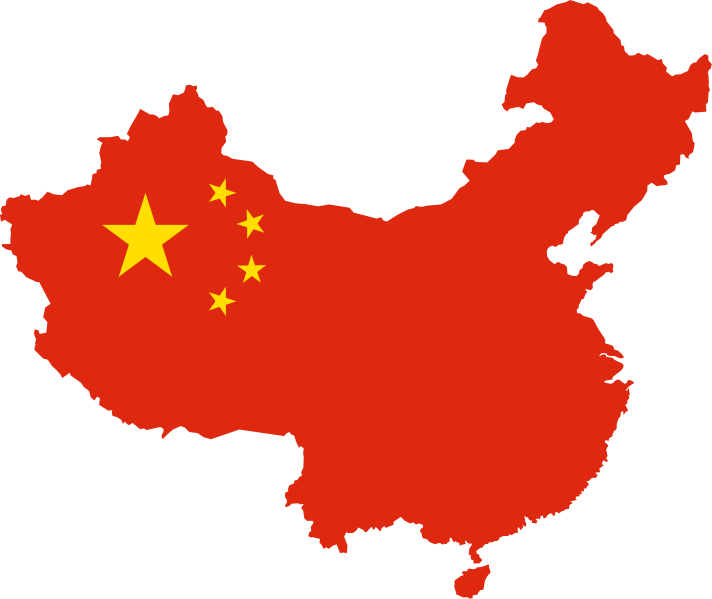 1
الجامعات
الولايات المتحدة الأمريكية USA
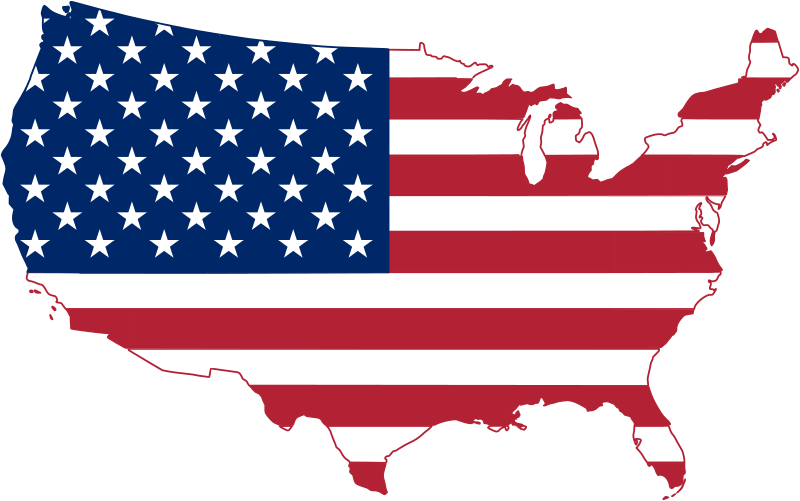 1
الجامعات
ماليزياMalaysia
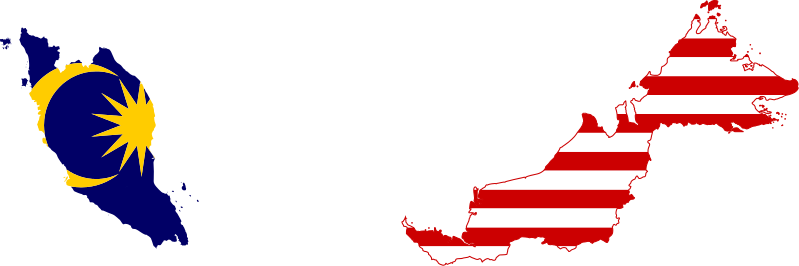 1
الجامعات
ليتوانيا Lithuania
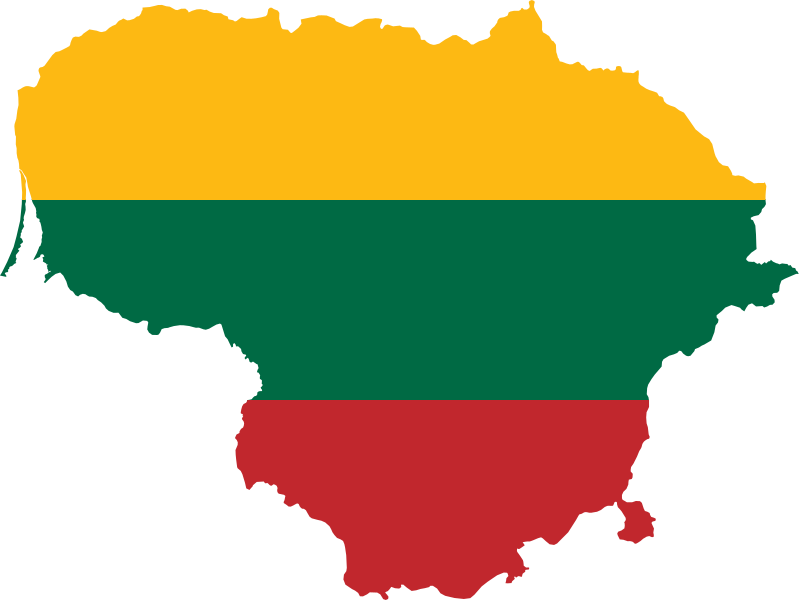 1
الجامعات